AMI Risk Stratification Tool
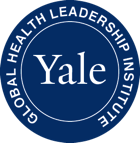 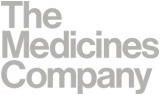 Leadership Saves Lives
Rationale for the approach
As part of their root cause analysis, some LSL hospitals identified the need for reliable classification of the most at risk AMI patients for proactive and multidisciplinary follow-up.

One approach was to compare use of the TIMI and Cadillac scores.
Perspectives from the front line
“We really focused on identifying areas that we could work on. We implemented an acuity tool for our critical care areas. Then through that process, we really identified that we weren't capturing all of our non-STEMIs. That's when I really dove into finding objective measures for our STEMIs and our non-STEMIs. I implemented the TIMI risk versus the CADILLAC scoring. I score every single one of those patients.”
LSL:  AMI Risk Scores
TIMI Risk Score verses Cadillac Score
May 2015 – May 2016
P = 405
Implementation Experience
“This completed form with this gets faxed to cardiology consultants' scheduling team for AMI as well as their nurse director, and their nurse leader, as well as the two nurse practitioners that run AMI clinic, as well as our pharmacy, our CV patient educators. They have an idea of how critical this patient was in the cath lab setting or the pre-cath lab setting. Then it also goes to the case management and all of the discharge charge nurses on the unit. It gets disbursed to a large population.”
Disclaimer
This Risk Stratification Form was generously shared by Baptist Health Care as part of their participation in LSL.  It is intended to serve as a starting point for conversations about how to improve in-house care processes, and should not be interpreted as an ACC-endorsed clinical guideline.  

We encourage your hospital team to adapt this approach 
to your own needs and local context.

Thank you to the entire LSL Guiding Coalition at Baptist Hospital for their commitment to improving outcomes for patients with AMI.